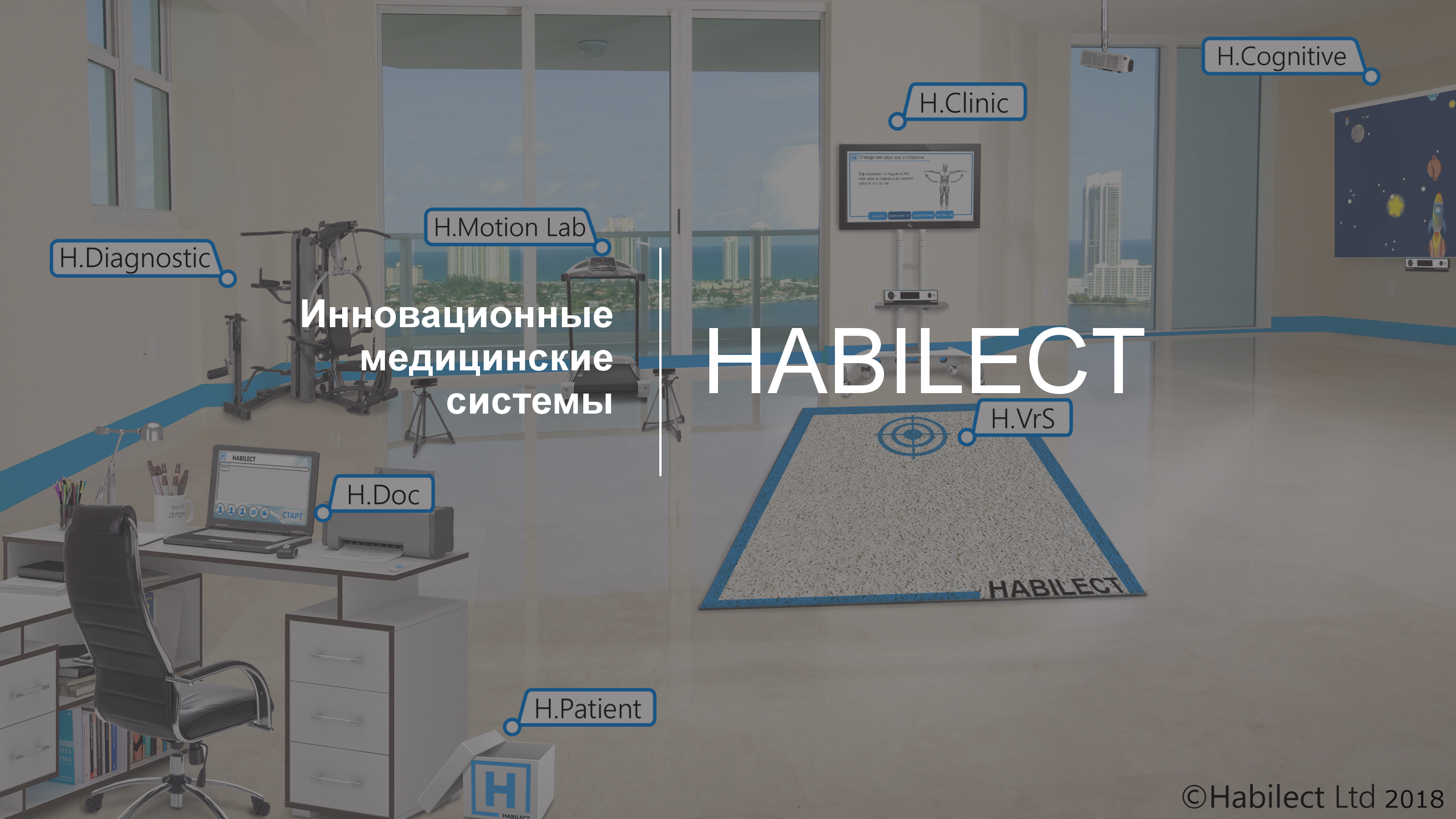 2020
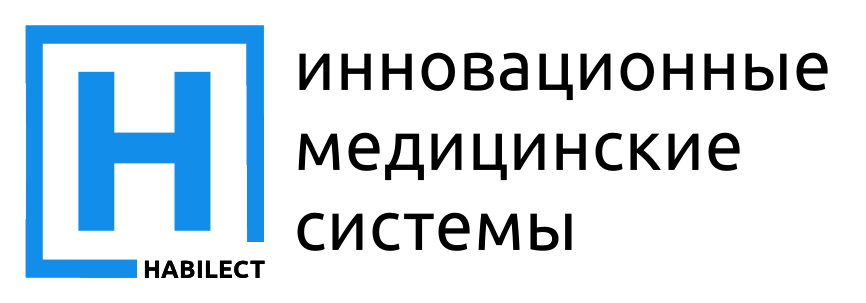 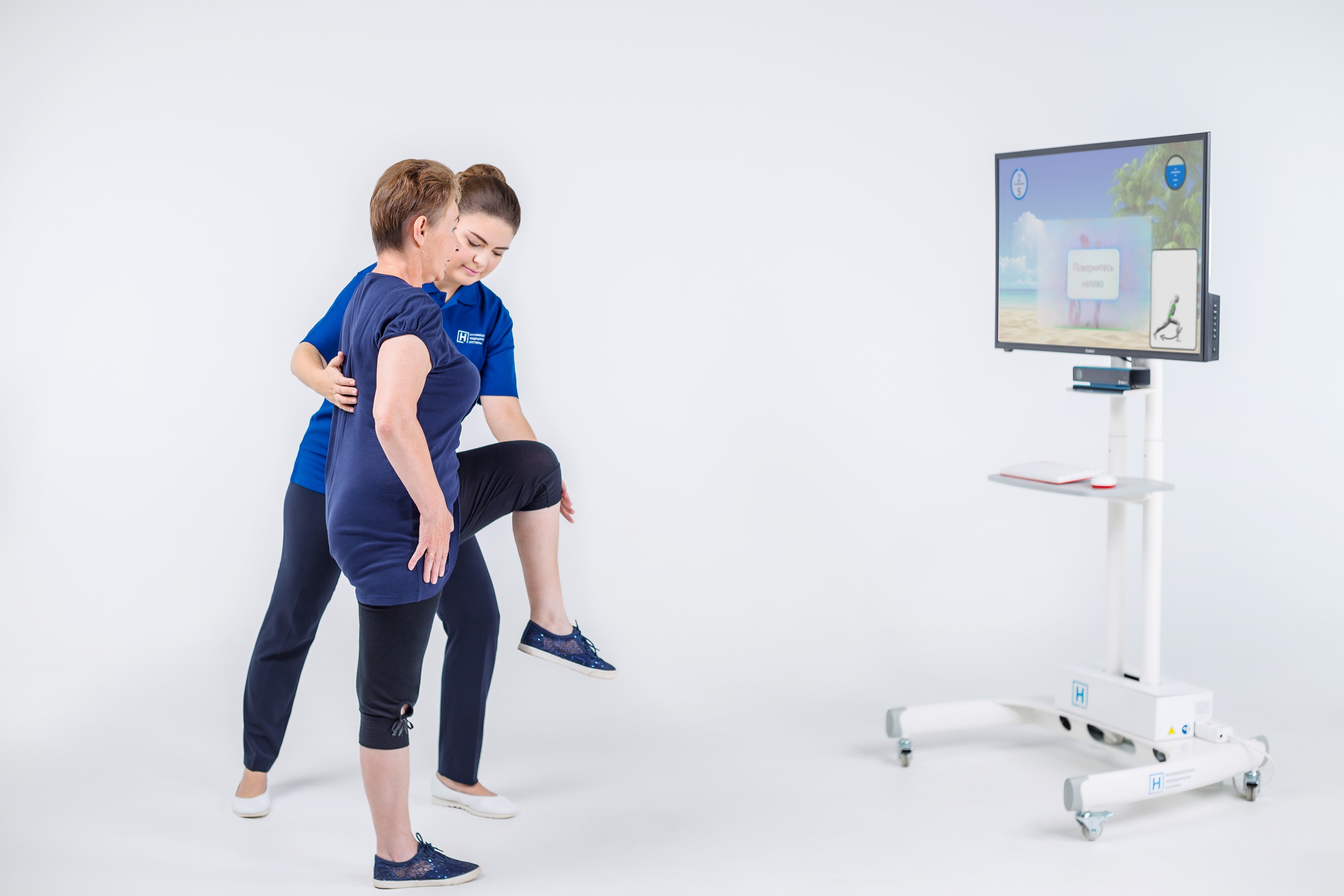 Биомеханикавозможности
Ранняя диагностика
Профессиональные заболевания
Возрастные заболевания
Объективная оценка прогресса
Спортивные оценки
Неочевидные тесты
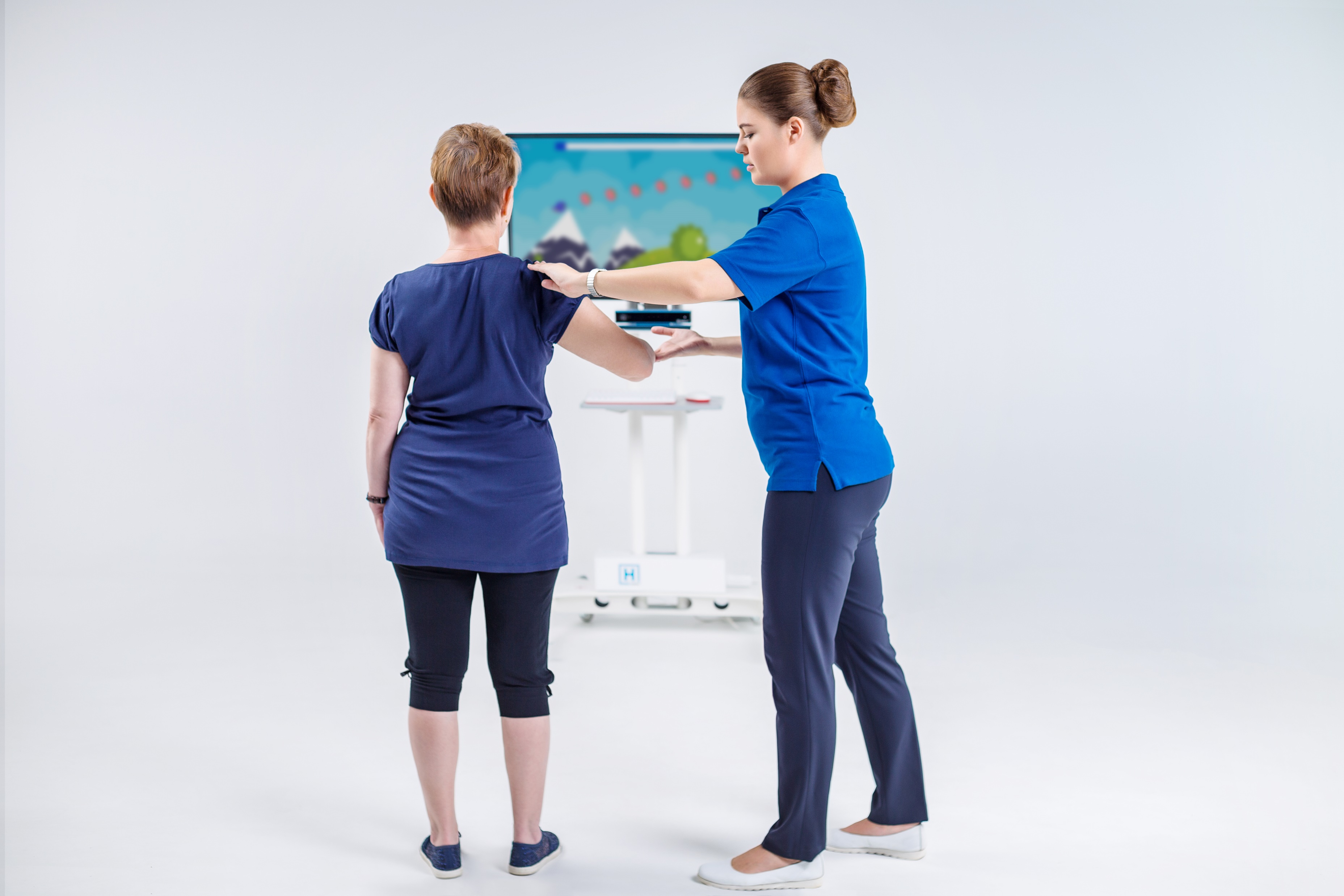 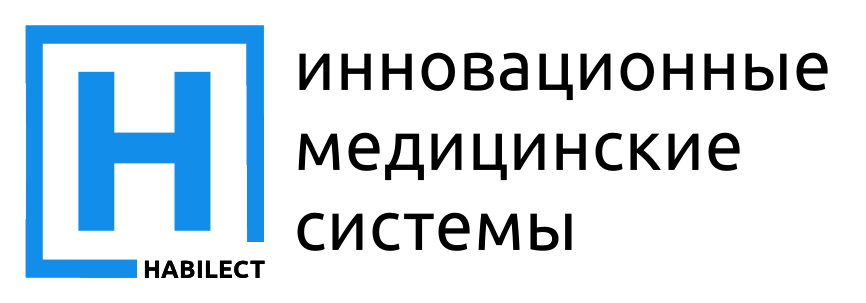 Сложностии особенности
Подготовка пациента
Повторяемость теста
Отсутствие норм и стандартов
Сложное оборудование
Обучение
Проведение теста
Страх
Обработка результата
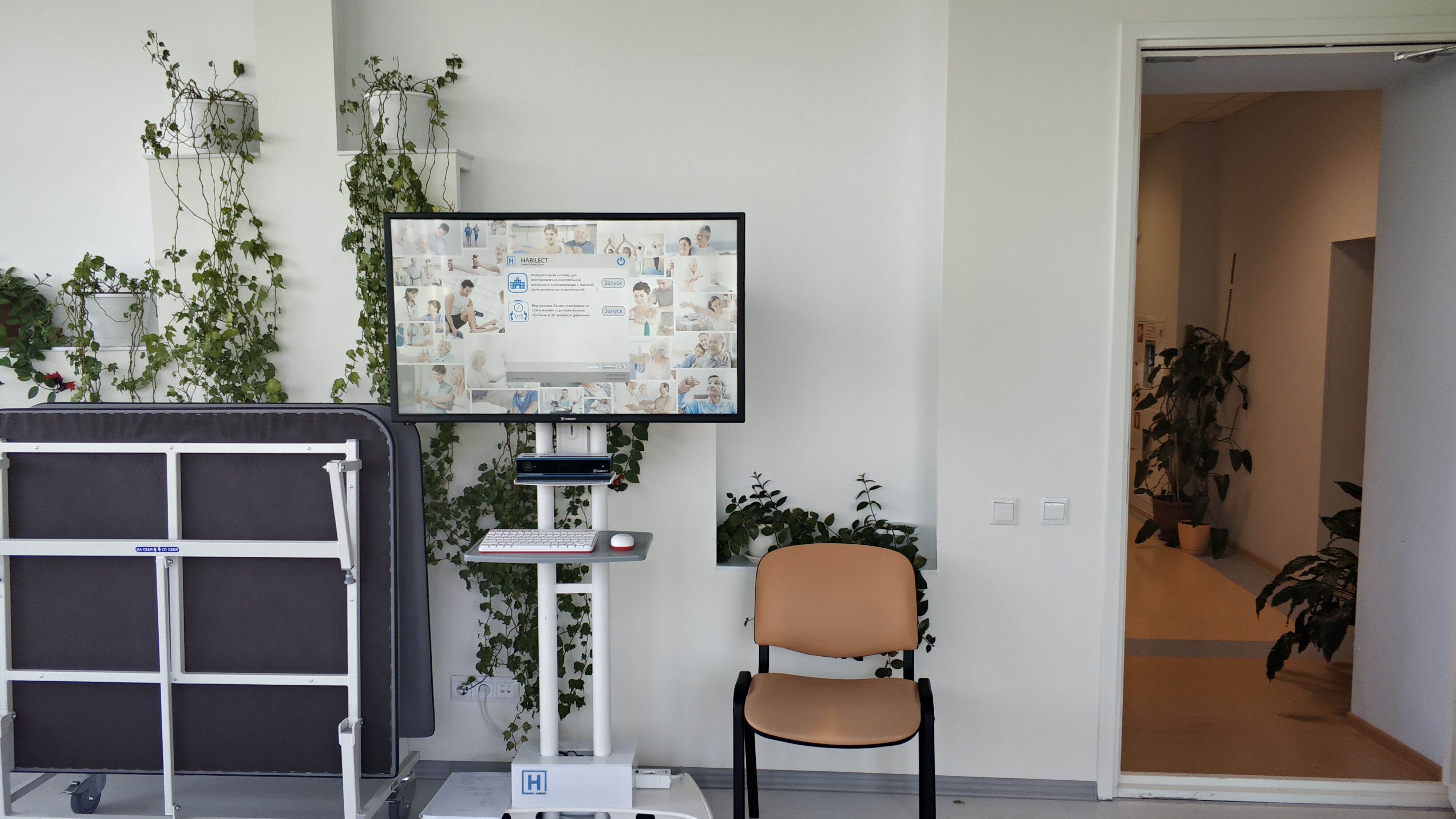 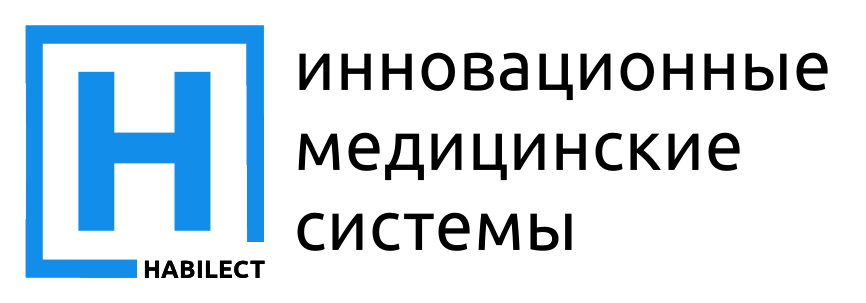 Рабочие вариантыреального применения
Оценка состояния спортсмена
После операций
Перед игрой
Демонстрация реального прогресса восстановления
Ортопедические оценки
Поиск патологических паттернов
Оценка эффективности лекарственных препаратов
Самопроверка специалистов
Хабилект
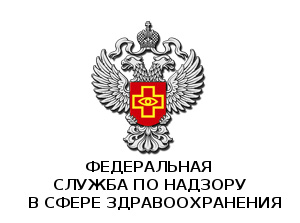 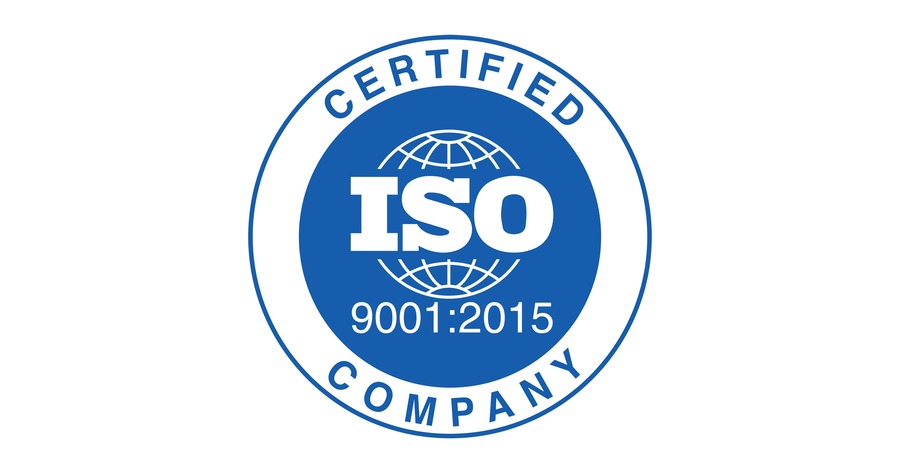 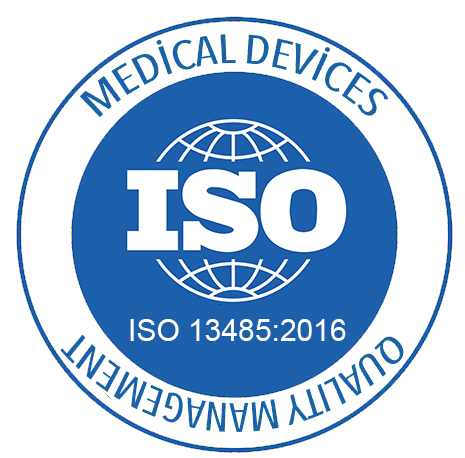 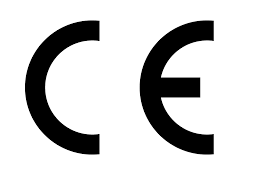 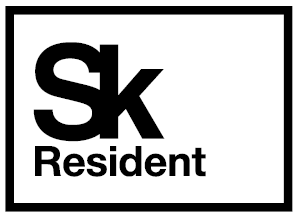 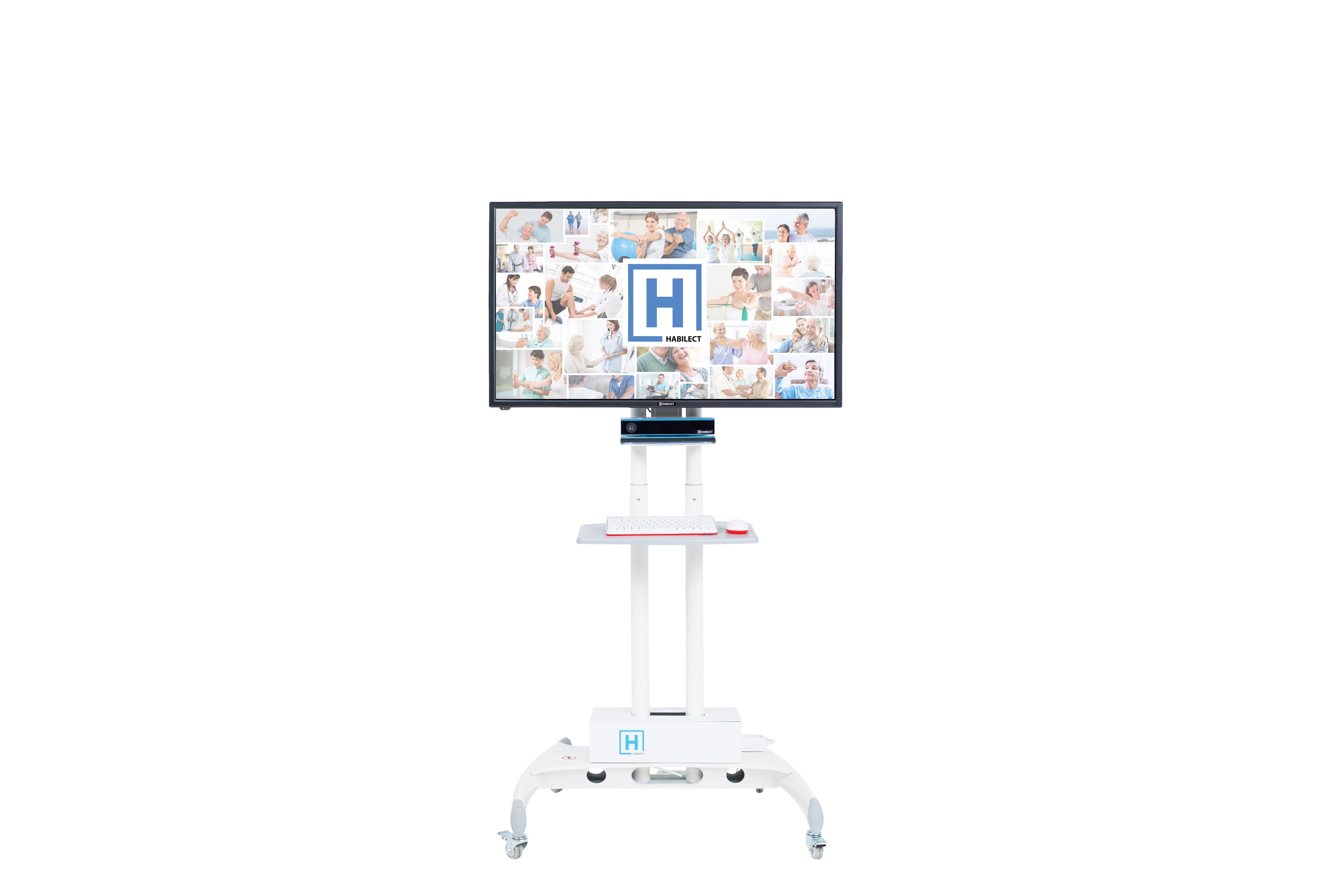 Диагностика объема движений
Статическая виртуальная баланс-платформа
Кинематика движений
Динамическая проекционная 3D баланс-платформа
Общий анализ походки
Анализ походки по шагам и трендам
Биологическая обратная связь
Амплитудно-частотный анализ центра тяжести
Запись движений и траекторий движений суставов
Оценка нагрузки на суставы
Система отчетов и выгрузки данных
Оценка симметричности движений
Оценка относительных движений
Неврологические тесты
Спортивные тесты
Динамические персонализированные отчеты
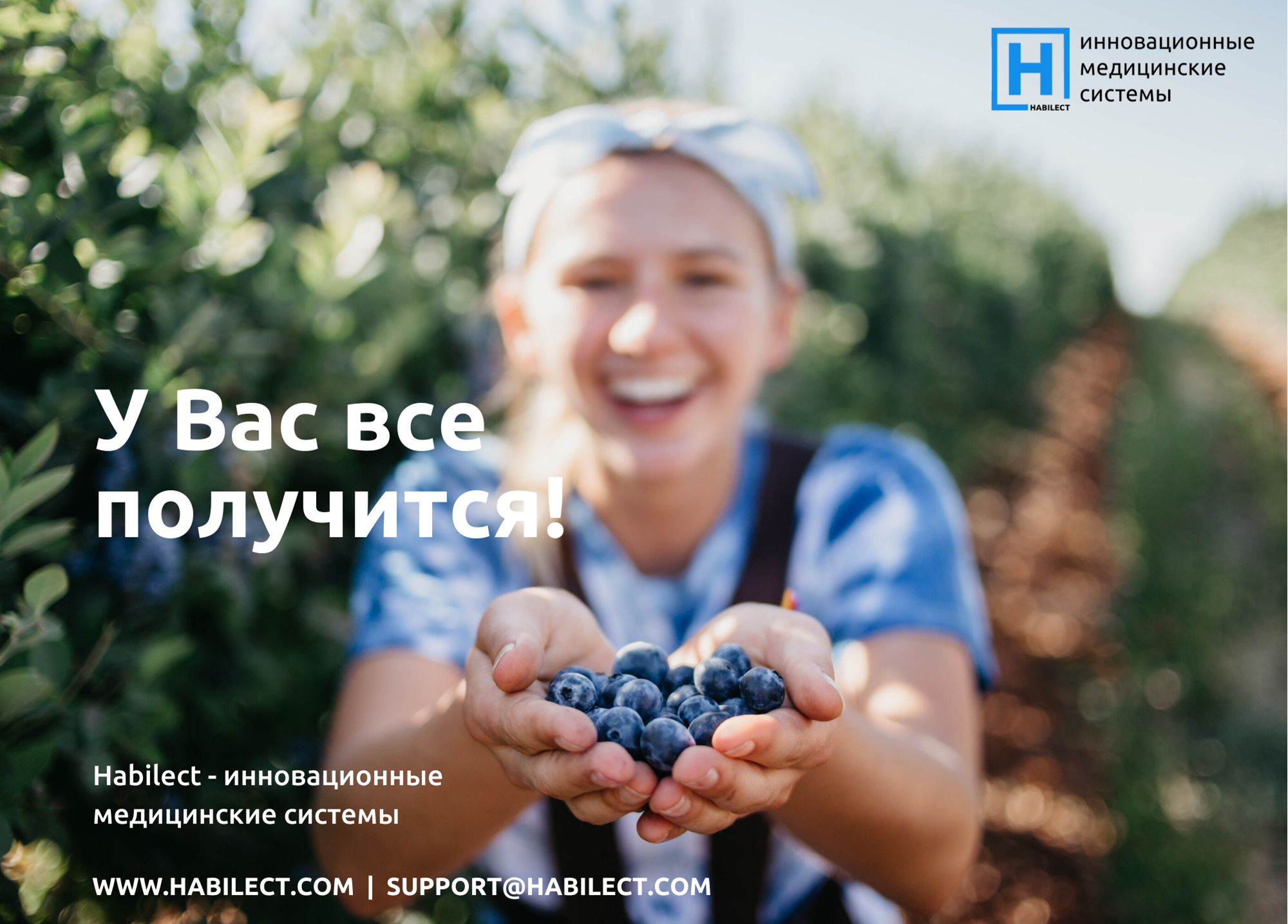 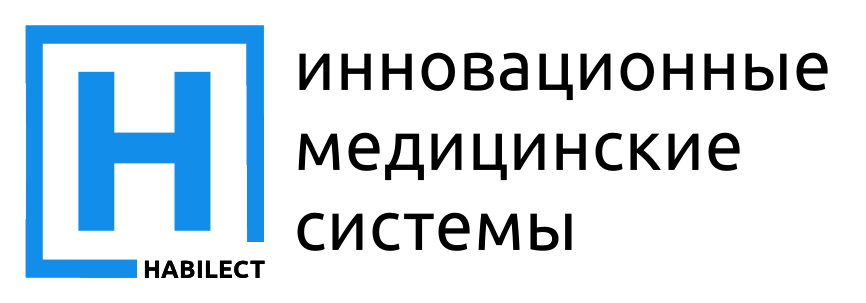 Алексей Козлов
Генеральный директор

ceo@habilect.com
www.habilect.com

+7 951 669 78 87